useful
How to collect data with a neutron reflectometer
^
David Hoogerheide
NIST Center for Neutron Research
CHRNS Virtual Neutron School
February 2021
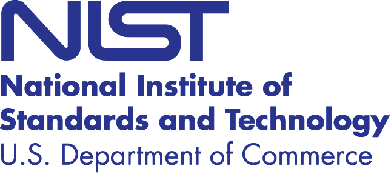 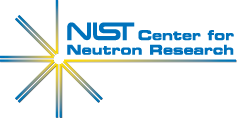 The goal…
…and the tool
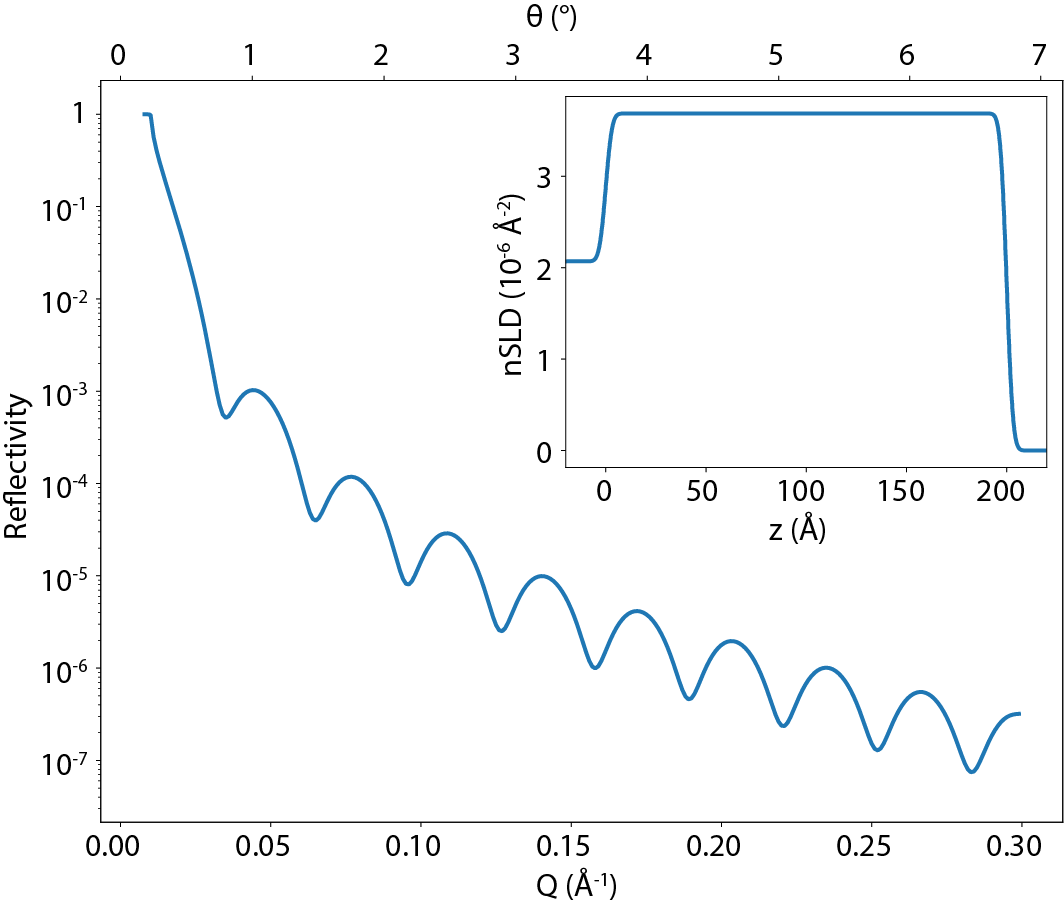 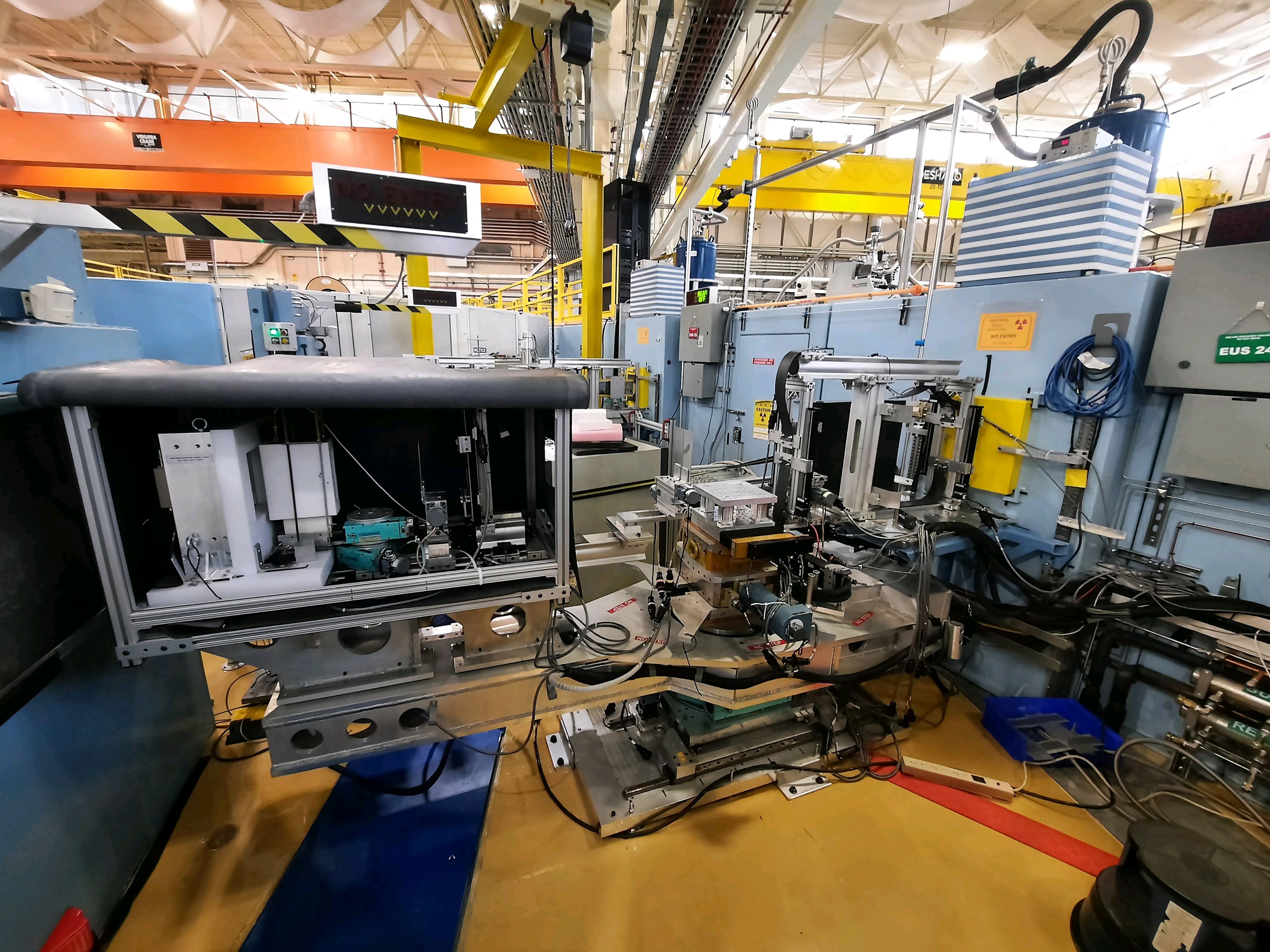 SiO2
Si
Real space model
air
J. Dura / NIST
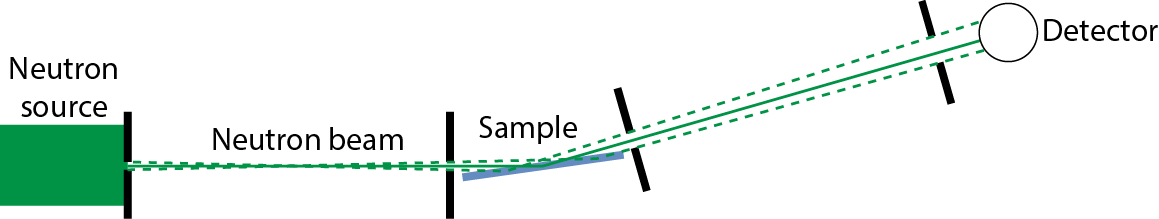 Neutron reflectivity pattern
The basic idea
Interpretation of reflectivity data is model-based. It is best to know in advance what are the competing models*; then you can prepare your sample and measure your data to maximize your chances of discriminating among the various real-space models.
* this might involve a continuum of structures
Elements of a reflectivity curve
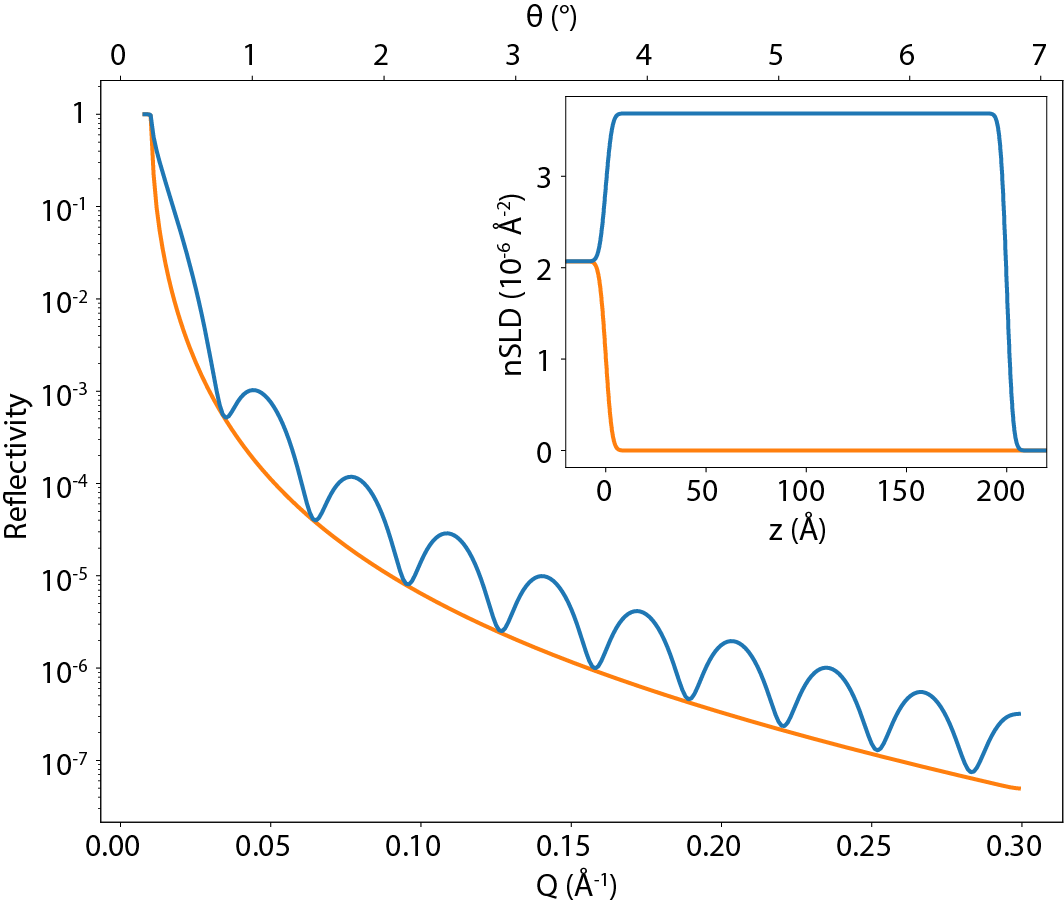 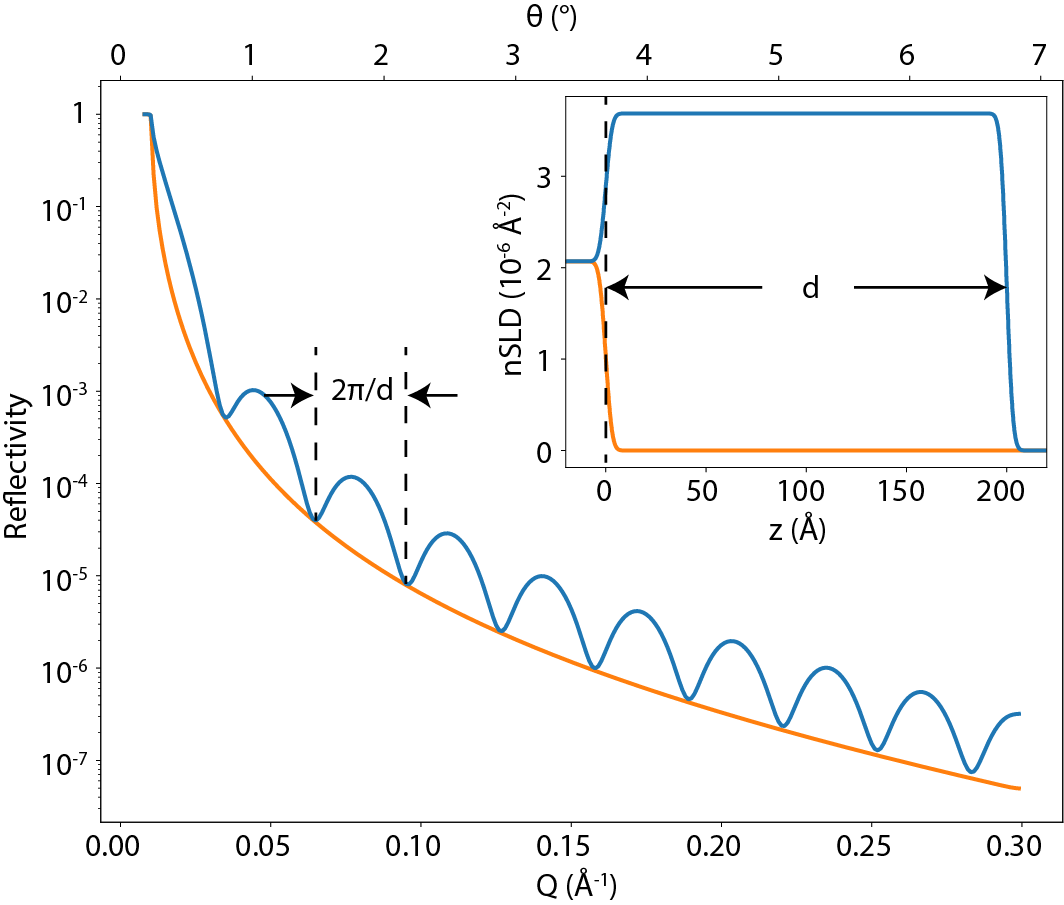 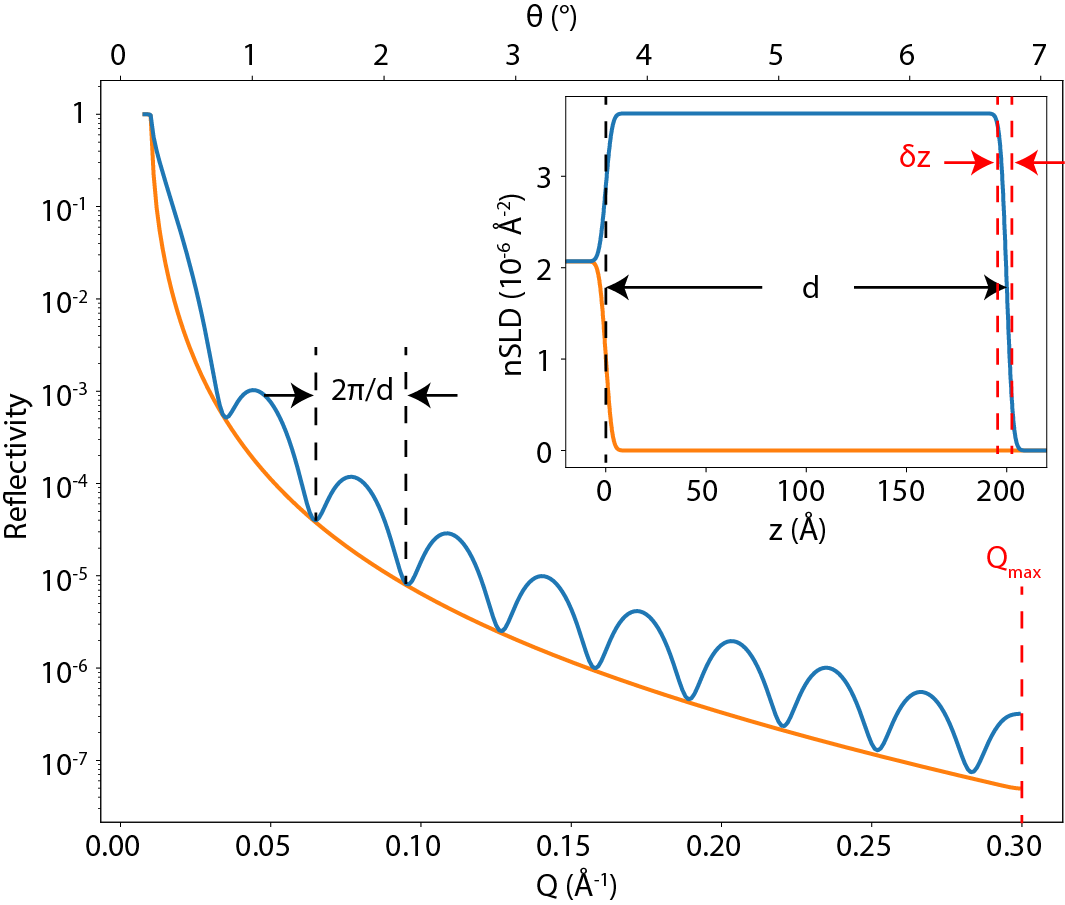 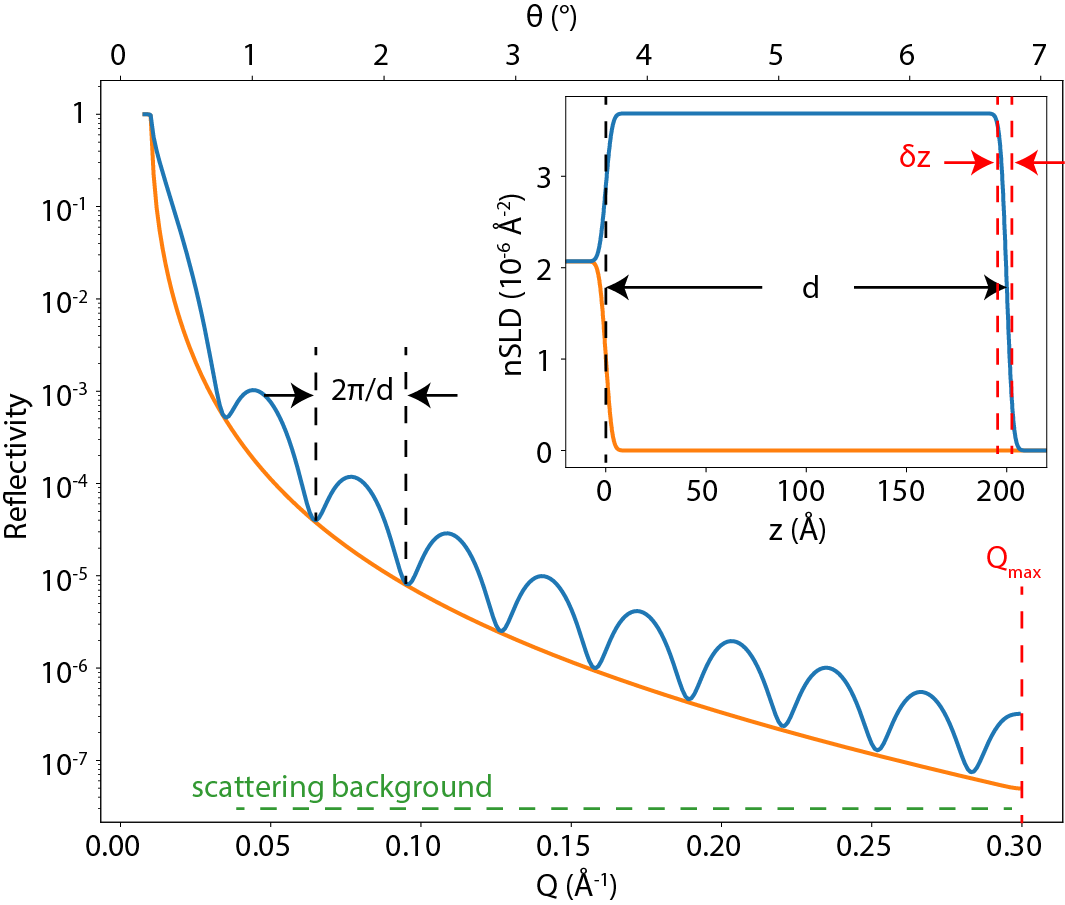 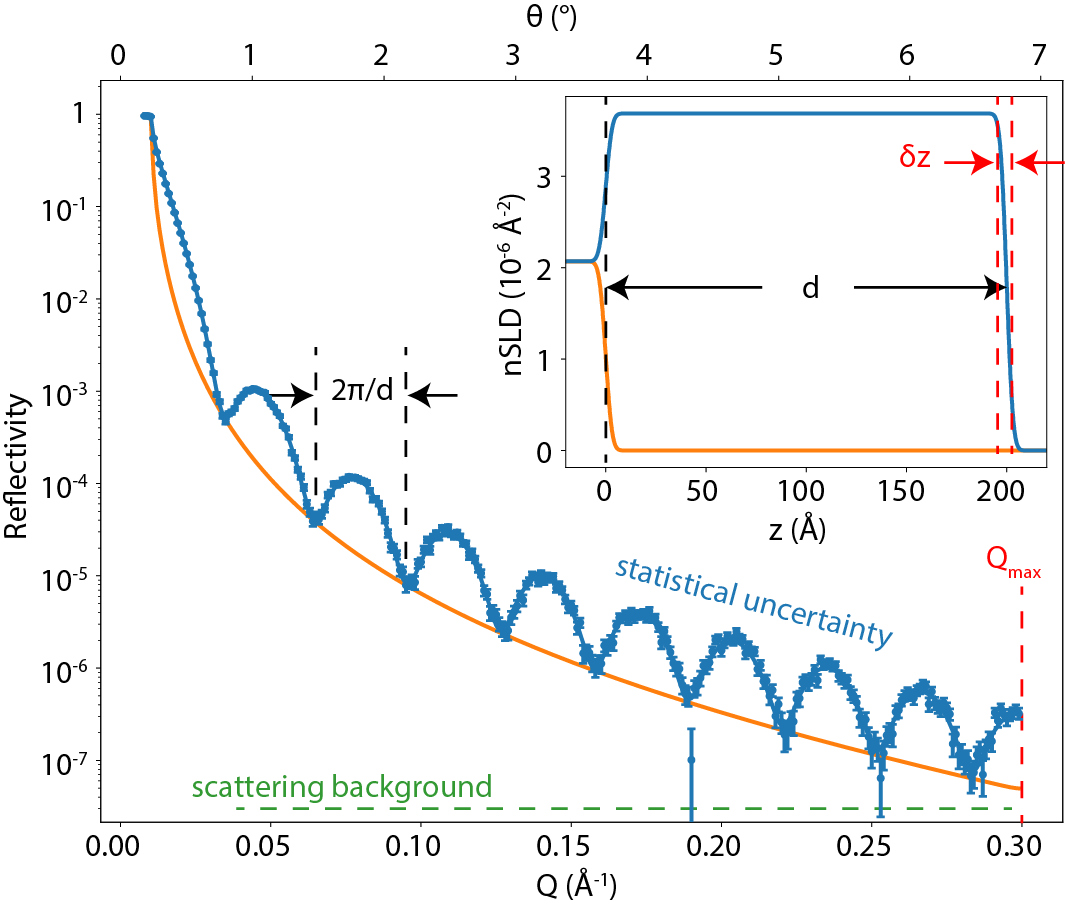 oscillation period  film thickness

maximum Q  real space resolution

Scattering background  max Q

Statistics  parameter uncertainty
Experimental considerations
Sample
Film contrast with substrate
Film thickness
Film roughness
Film uniformity
Environment
Sample size
Instrument
Pre-sample collimation (angular resolution)
Post-sample collimation (background)
Data collection
Maximum Q
Number of Q steps
Counting time
Effect of film contrast
Effect of film thickness: thick films
Thick films require a tight point spacing
Angular resolution of the measurement starts to matter




Tradeoff with intensity
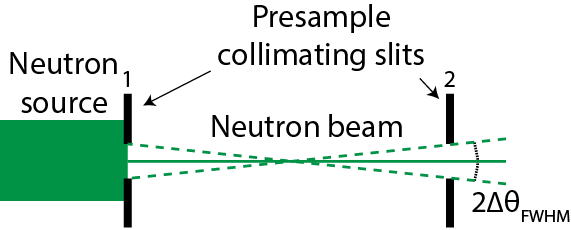 Effect of film thickness: thin films
Resolution of the measurement is determined by maximum Q value
High Q measurement takes a long time; reflectivity is very small.
Changes in layer thickness are much more easily detected
Effect of film thickness: surface roughness
Roughness causes reflectivity to drop off faster
Limits effective Qmax and hence real space resolution
Can also cause artifacts (or offspecular signal!) above about 10 Å rms
It is worth optimizing sample quality for low roughness
Effect of background
Background limits maximum Q
Comes mainly from interaction of the main beam with the sample and its environment
Background + roughness limits Q range of the measurement
How to reduce background
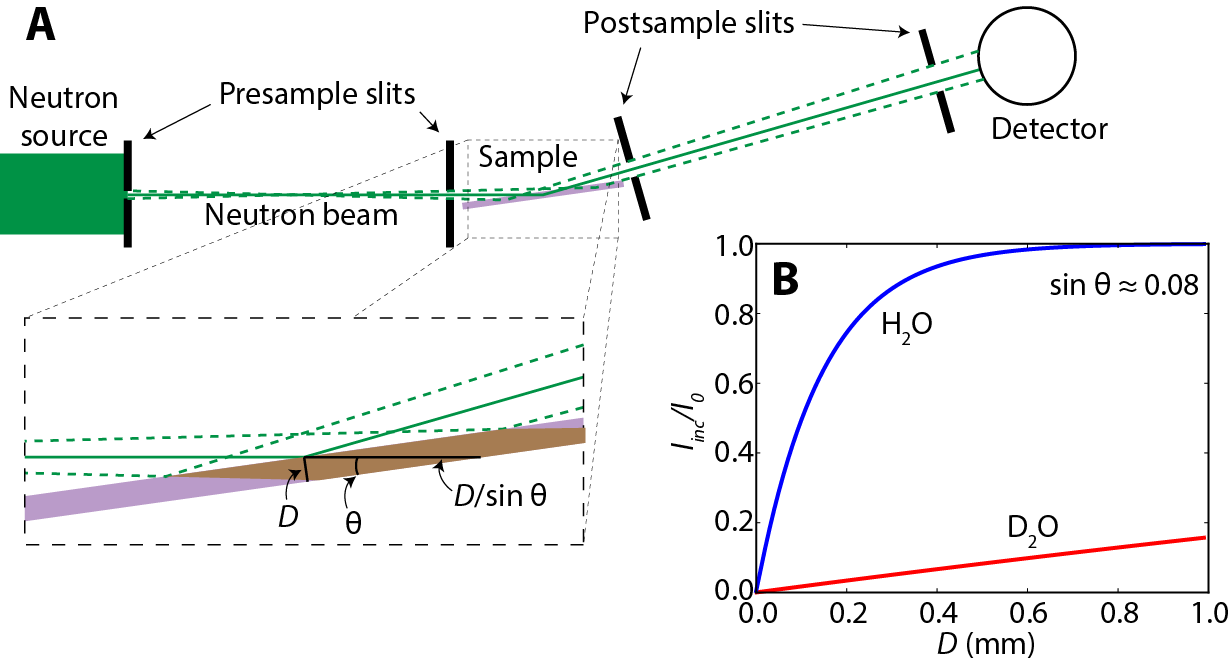 Tight post-sample collimation
Use the right materials for substrate and sample environment: avoid hydrogen (plastic)
How to measure background
Effect of sample size
Large samples
constant footprint
intensity changes with angle
Small samples
constant beam size
beam footprint changes with angle
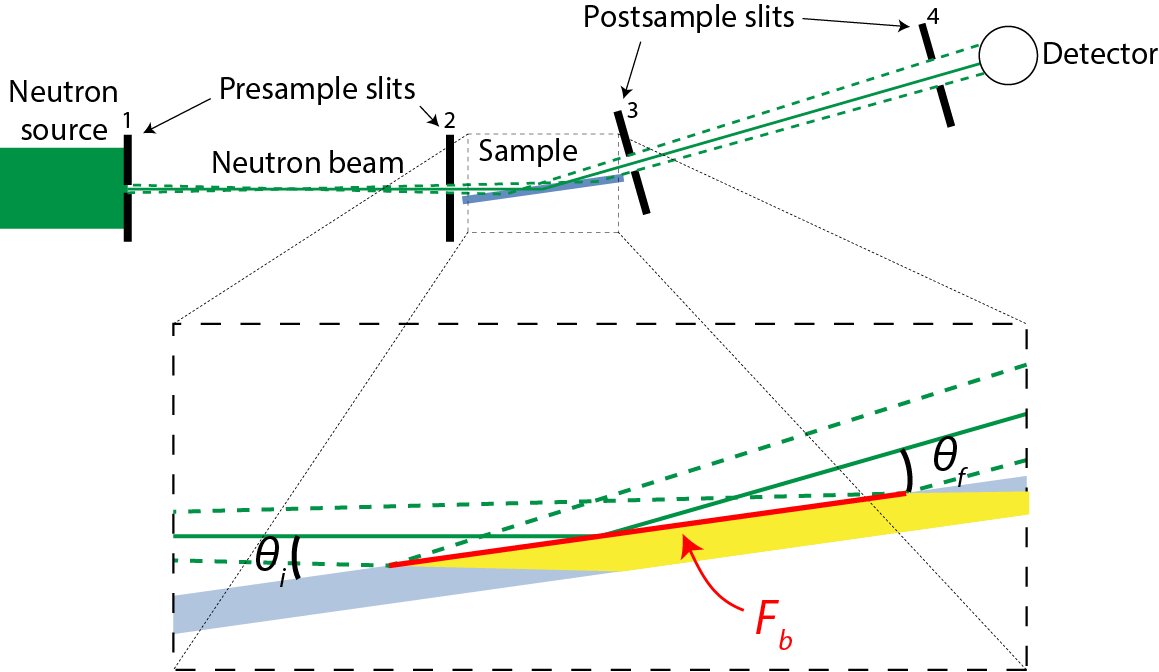 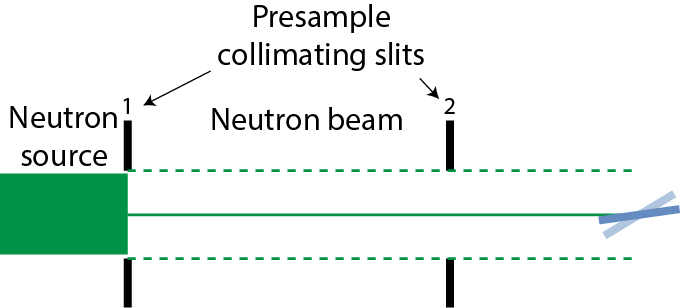 Mounting the sample
What sample environment do I need?
Do I have the physical hardware/sample mounts to put the sample on the sample table
Talk to your friendly local instrument scientist!
How to align a reflectometry sample
Direct beam alignment
Sample translation
Sample rotation
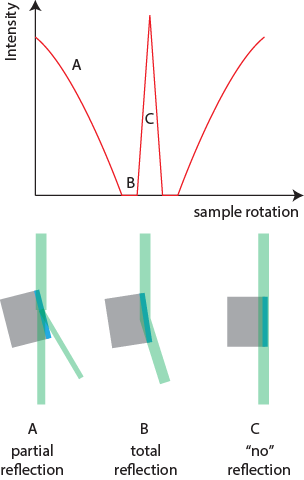 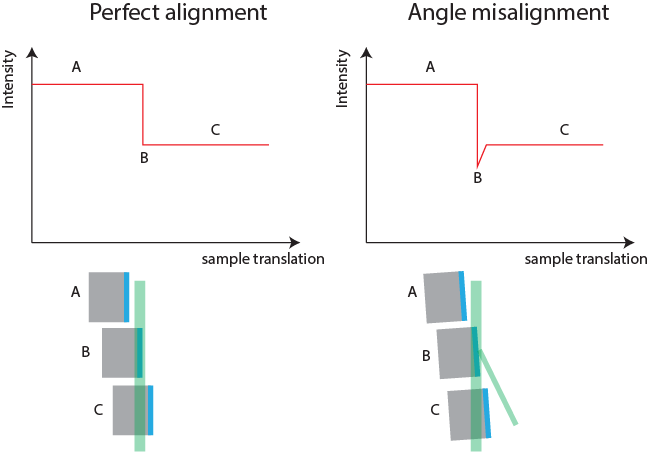 Sample alignment video game
Reflectometry suite @ NCNR
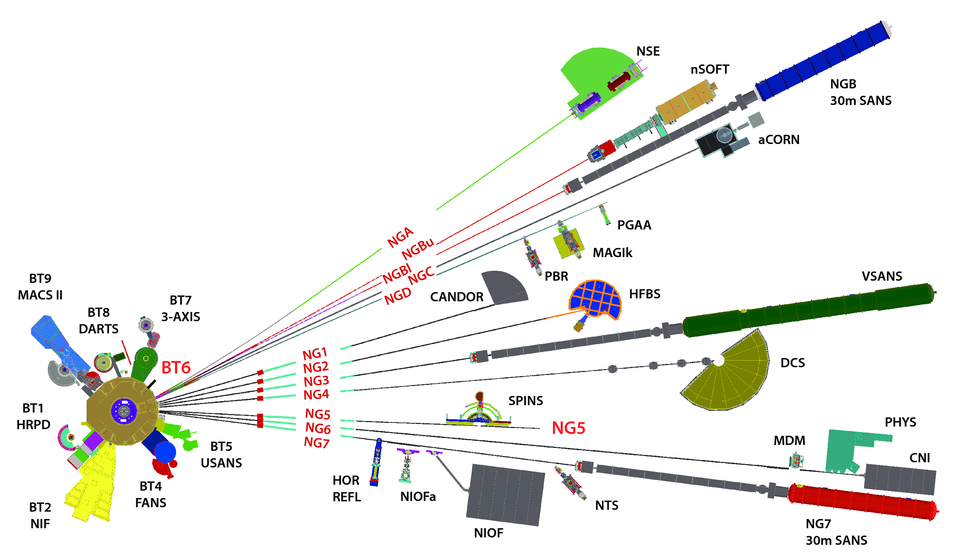 Monochromatic reflectometers
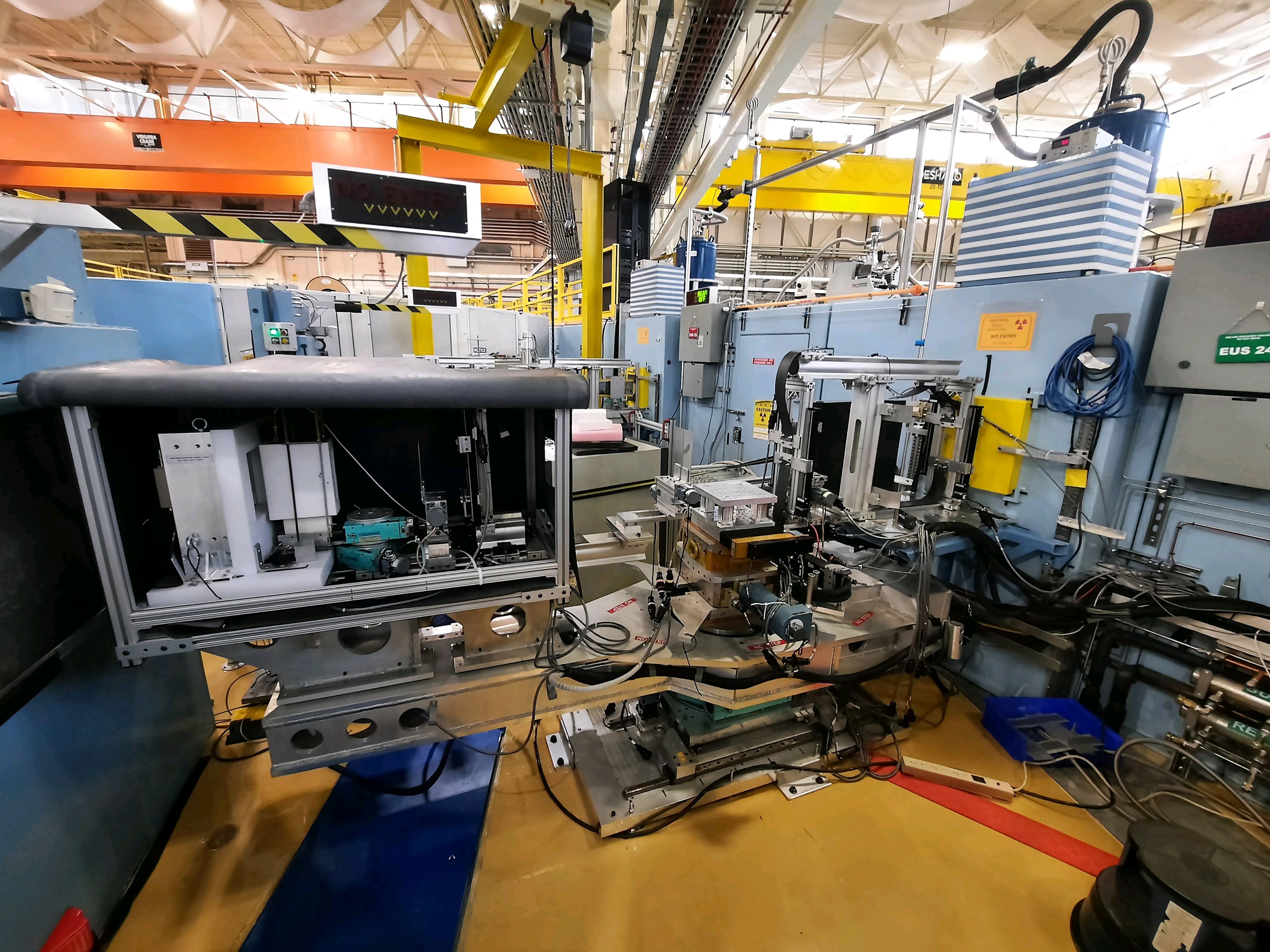  MAGIK

Neutron source is a graphite monochromator
Very good (≈ 1%) wavelength resolution
Relatively low flux (uses only about 1% of the neutrons in the guide)
CANDOR polychromatic reflectometer
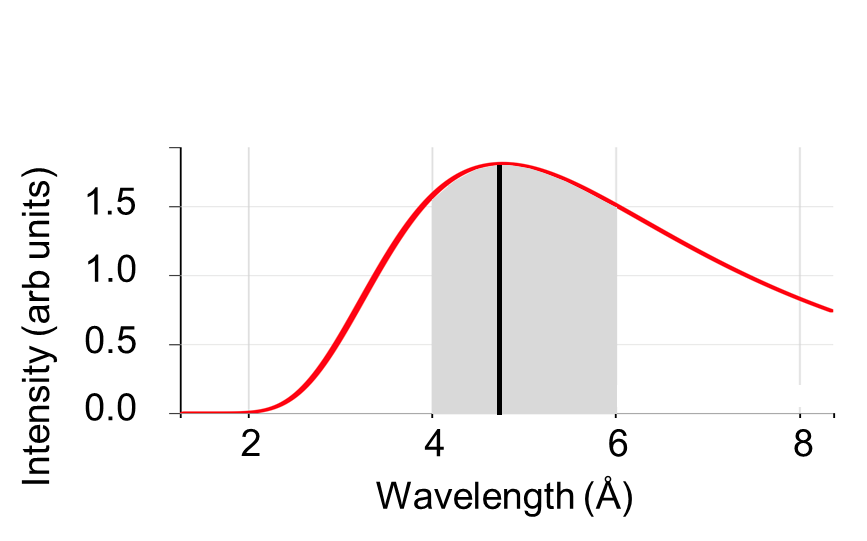 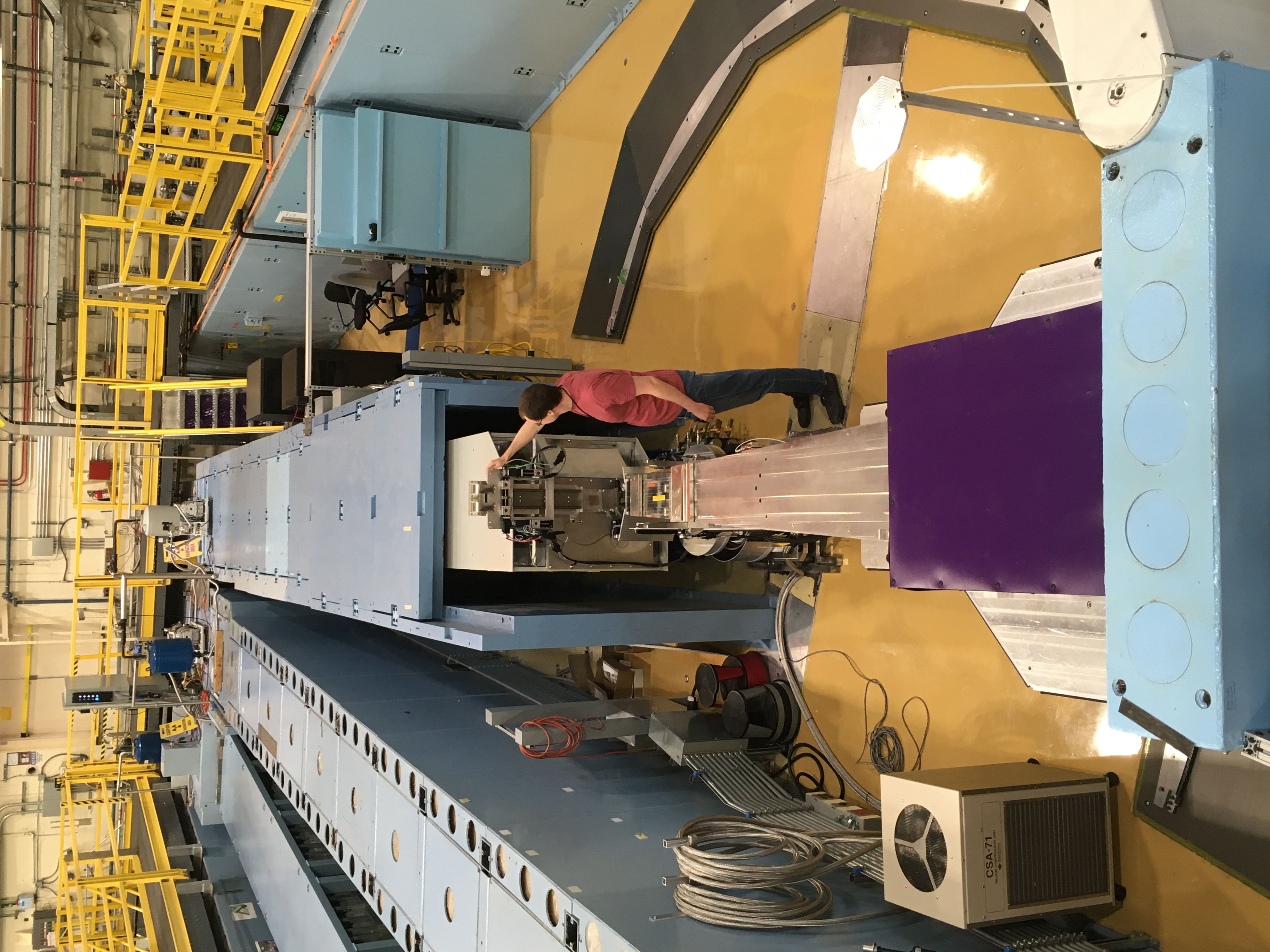 NIST/Dan Neumann
CANDOR polychromatic reflectometer
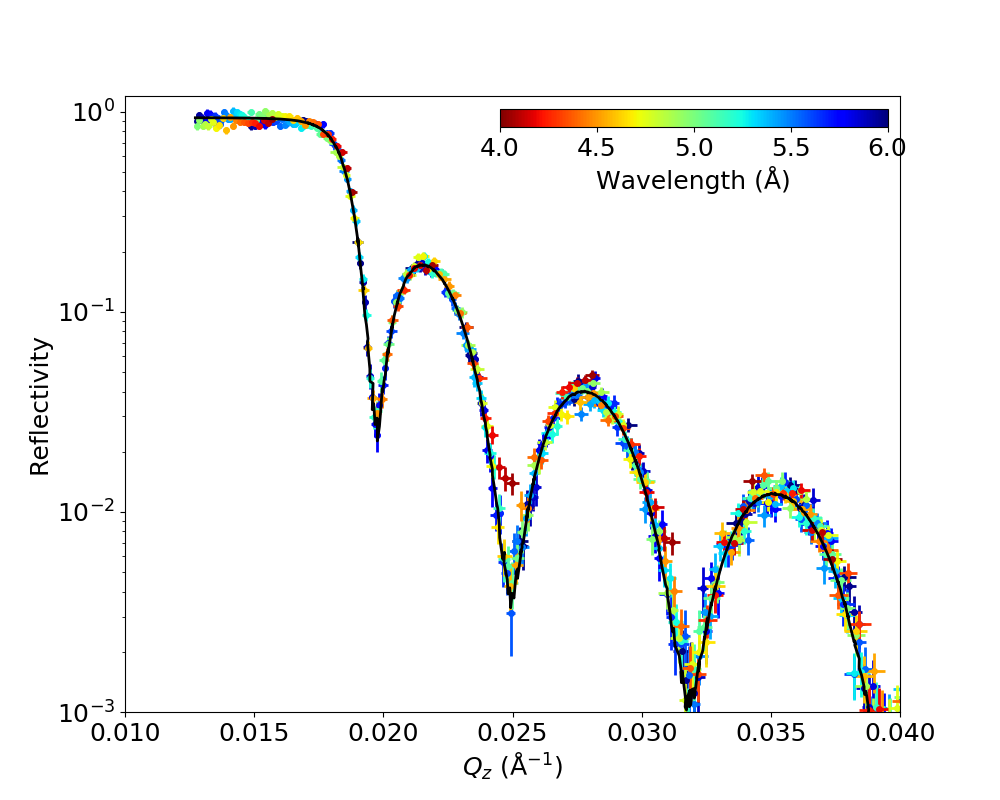 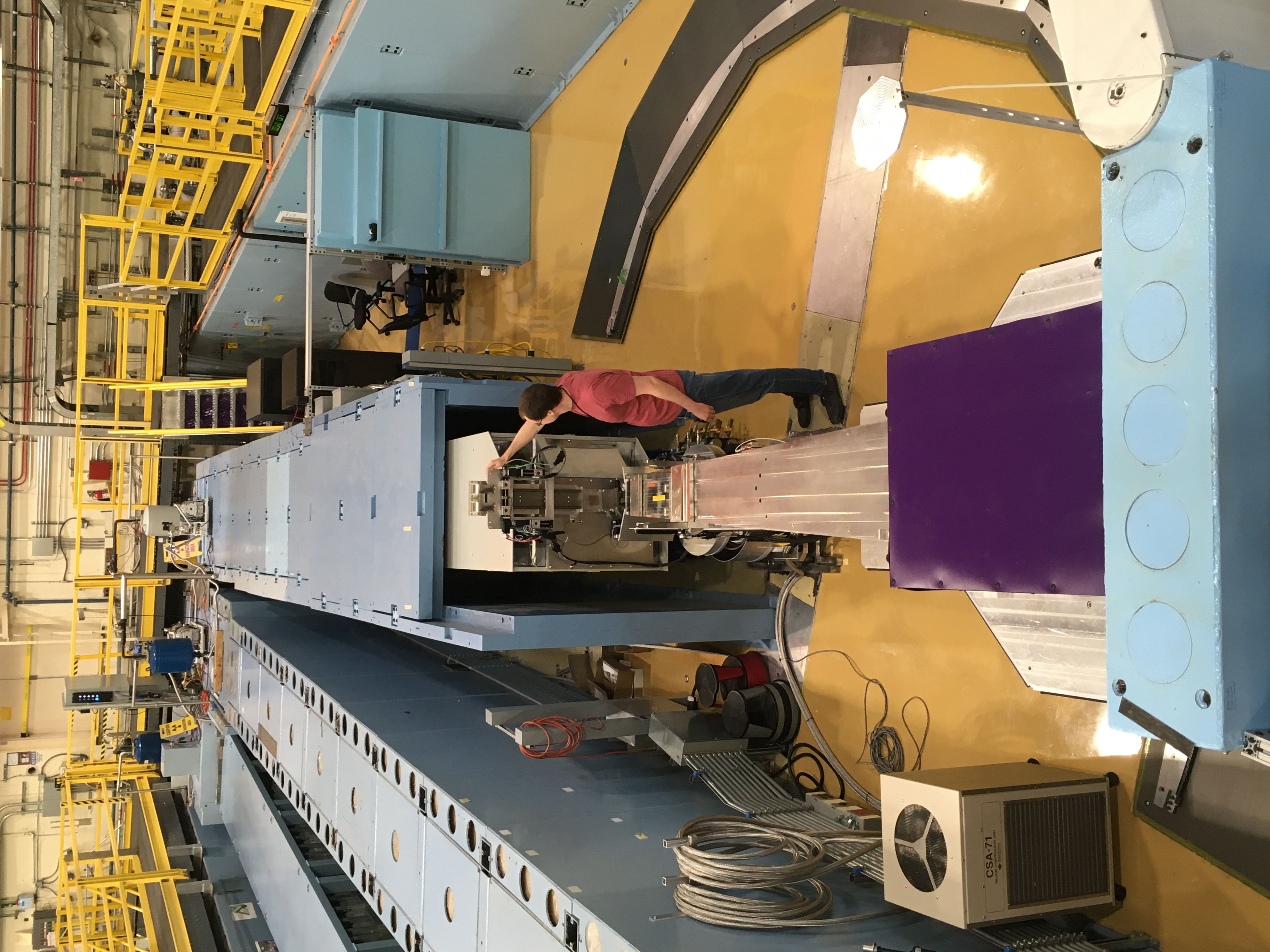 NIST/Dan Neumann
Current speed improvement: 20x
Questions?
Contact me:
David Hoogerheide
david.hoogerheide@nist.gov
https://www.nist.gov/ncnr/neutron-instruments/reflectometry   

Or any of your other friendly instrument scientists!